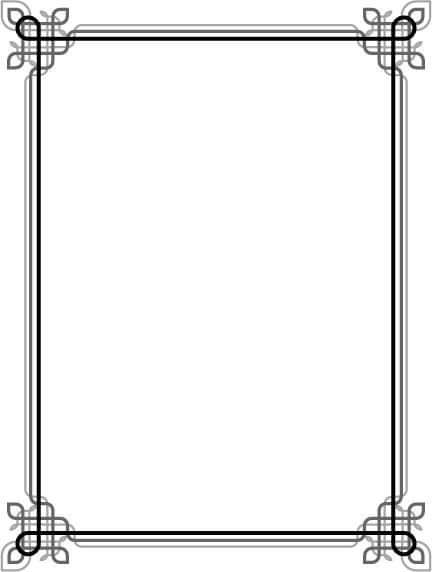 أ.م.د/ محمد فتحي عبدالسلام
أستاذ مساعد بقسم هندسة التخطيط العمراني
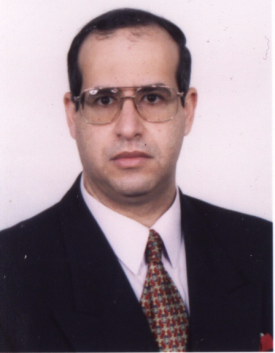 35
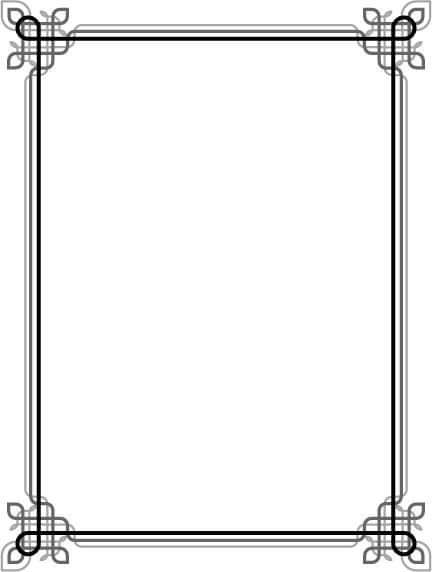 36